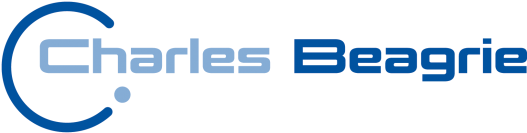 Keeping Research Data Safe:         benefits of research data preservation
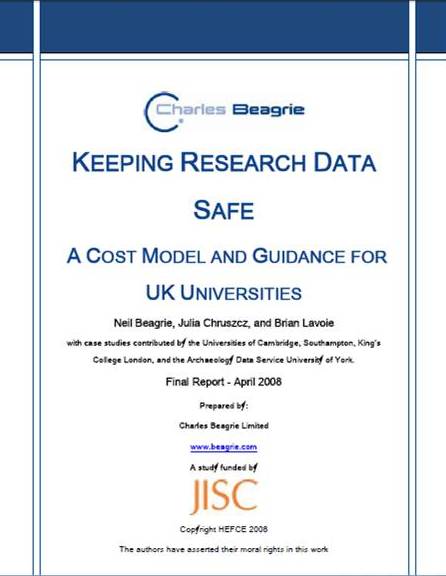 Neil Beagrie (Charles Beagrie Ltd) 
APA conference Nov 2012
KRDS Benefits Analysis Toolkit
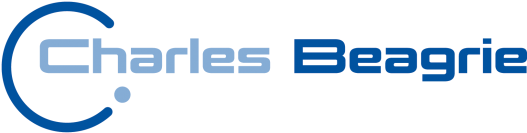 The Framework
Framework arranged on 3 dimensions with two sub-divisions each; Pick list of common generic benefits
Individual benefits identified and assigned within this
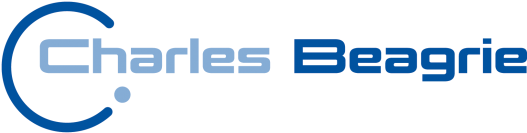 RDM Strategy Benefits Monash University
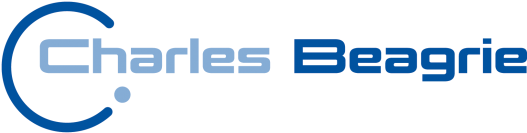 Value + Economic Impact AnalysisCharles Beagrie Ltd + John Houghton (Victoria University)Methods being applied to:Economic & Social Data Service - report publishedArchaeology Data Service           - in progressBritish Atmospheric Data Centre - in progress
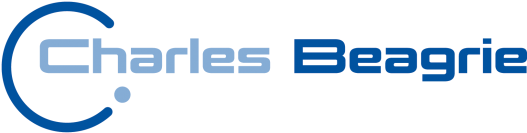 ESDS Value/Impact AnalysisBenefit/cost ratio of net economic value to ESDS operational costs               5.4 to 1 Increase in returns on investment in data and related infrastructure arising from additional use facilitated by ESDS    up to 10 to 1
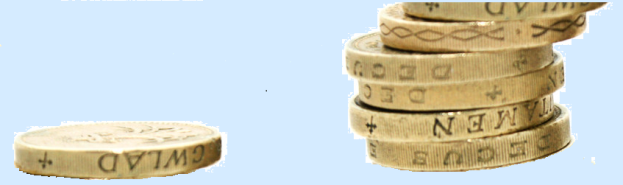 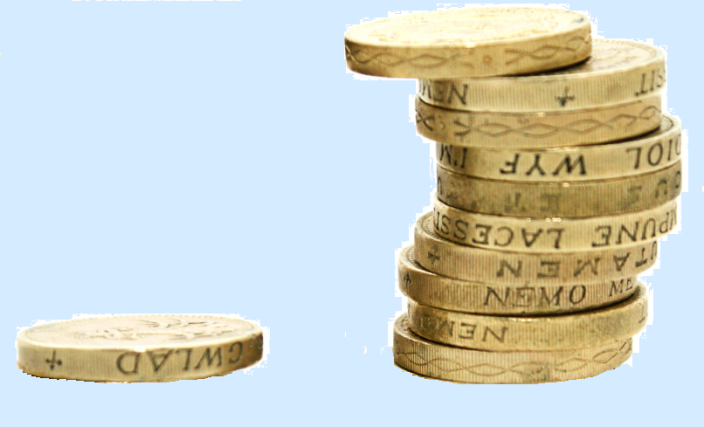 Further Information
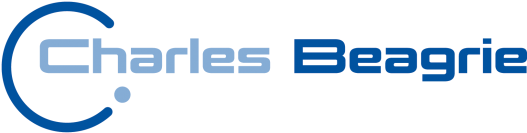 KRDS webpage:
www.beagrie.com/krds.php

ESDS Impact Study Report:
http://www.esrc.ac.uk/_images/ESDS_Economic_Impact_Evaluation_tcm8-22229.pdf 
ADS Impact Study Website:
http://archaeologydataservice.ac.uk/research/impact 
BADC Impact Study Website:
http://www.beagrie.com/badc.php